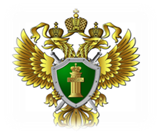 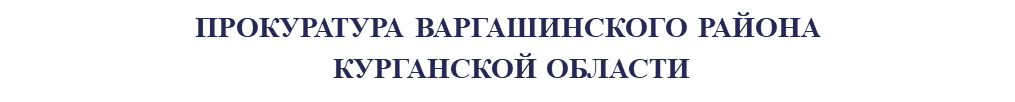 Памятка родителям по усилению контроля 
за несовершеннолетними  во время летних каникул
 
Уважаемые родители!
 
	В связи с увеличением числа несчастных случаев с несовершеннолетними, их травмированием              и гибелью, которые происходят по причине недисциплинированности самих детей, но и в большей степени из-за отсутствия должного присмотра за ними со стороны взрослых.
	Просим Вас усилить контроль за содержанием и воспитанием несовершеннолетних, провести с ними, в профилактических целях, разъяснительные беседы по безопасному поведению, осуществлять контроль за их местонахождением и время препровождением во внеурочное время, так как обязанность по обеспечению их безопасности в первую очередь лежит на Вас.
	Мероприятия по усилению контроля за несовершеннолетними:
-научите детей личной безопасности;
-проведите с детьми индивидуальные беседы, объяснив важные правила, соблюдение которых поможет сохранить жизнь;
-организуйте свободное время детей;
-помните! Поздним вечером и ночью (с 22.00 до 6.00 часов) детям и подросткам законодательно запрещено появляться на улице без сопровождения взрослых;
-постоянно будьте на связи и в курсе, где и с кем ваш ребёнок, контролируйте место пребывания детей;
- контролируйте поведение ребенка в социальных сетях;
- не разрешайте детям ночевать у друзей;
-объясните ребёнку, что он имеет полное право сказать «нет» всегда и кому угодно, если этот «кто-то» пытается причинить ему вред;
	Помните, что от природы дети беспечны и доверчивы. Внимание у детей бывает рассеянным. Поэтому, чем чаще вы напоминаете ребёнку несложные правила поведения, тем больше вероятность, что он их запомнит, и будет применять.
Телефон экстренных служб: 112
Скорая помощь: 03, 103